Global Reinforcement of Social Networks: The
Anchored Coreness Problem
Qingyuan Linghu, Fan Zhang, Xuemin Lin, Wenjie Zhang, Ying Zhang

Guangzhou University
University of New South Wales
University of Technology Sydney
Network Stability
The Collapse of Friendster[1][2]
Founded in 2002, getting popular with over 115 million users.
Suspended in 2015 for lack of user engagement.
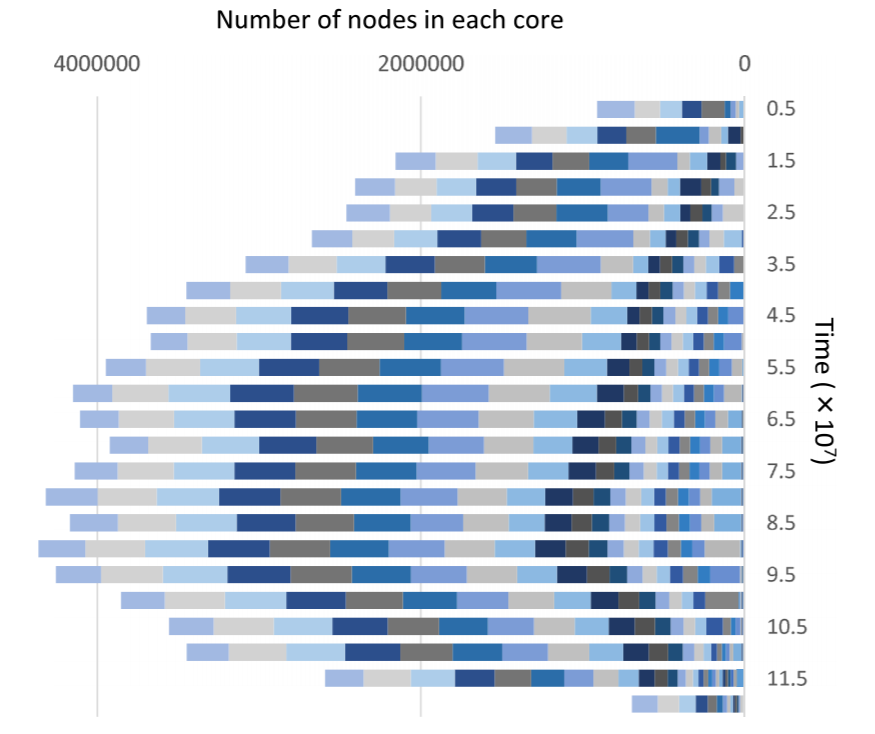 [1] D. Garcia, P. Mavrodiev, and F. Schweitzer. Social resilience in online communities: the autopsy of friendster. In COSN, pages 39–50, 2013.

[2] K. Seki and M. Nakamura. The collapse of the friendster network started from the center of the core. In ASONAM, pages 477–484, 2016.
Network Reinforcement
Coreness: “best practice” for capturing user engagement
Previous work’s analysis: [1]
Experiments verification: Gowalla dataset
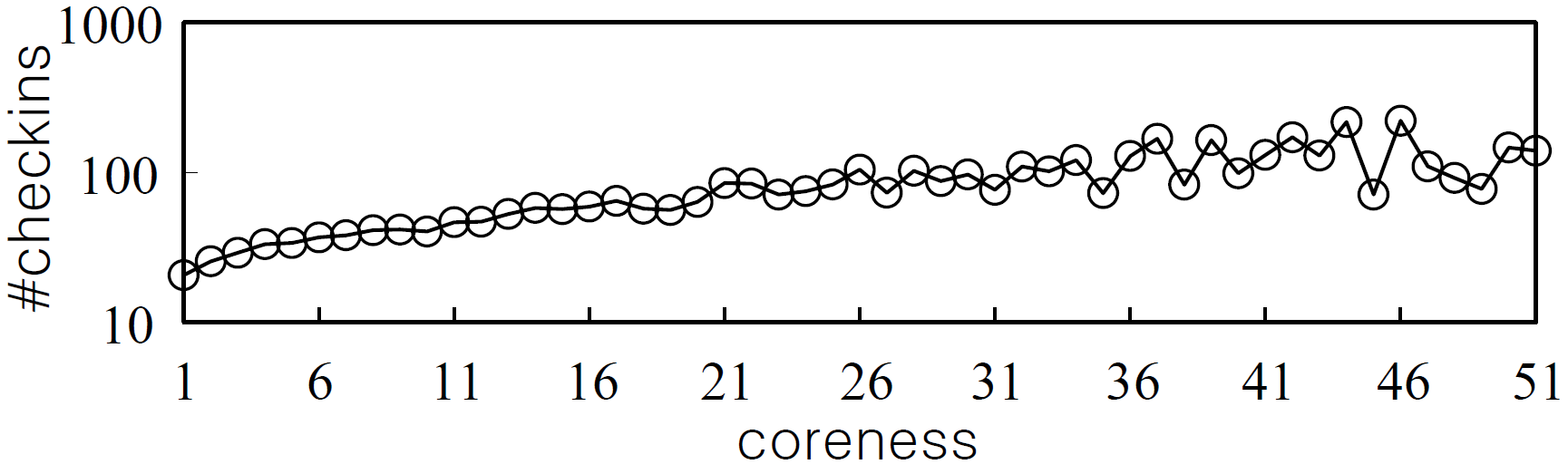 [1] Fragkiskos D. Malliaros and Michalis Vazirgiannis. 2013. To stay or not to stay: modeling engagement dynamics in social graphs. In CIKM. 469–478.
k-Core Decomposition
k-core: Given a graph G, the k-core of G is a maximal subgraph where each node has at least k neighbors in the subgraph (i.e., a degree of k).
Coreness of a node v: the largest value of k such that there is a k-core containing v.
4
2
1-core
3
4
4
2
3
4
4-core
4
2
3-core
1
2
3
2-core
Anchored k-core: Local Reinforcement
Anchor a vertex: degree is considered as positive infinity (never leaves)
Anchor b vertices to maximize the size of k-core (fixed input k)
3
4
2
k = 3
b = 1
3
4
4
2
3
3
4
4
2
1
2  3
2
3
3
Anchored k-core: Local Reinforcement
Anchor a vertex: degree is considered as positive infinity (never leaves)
Anchor b vertices to maximize the size of k-core (fixed input k))
4
2
4
k = 3
b = 1
k = 4
b = 1
3
4
4
4
2
3
4
4
2
1
2  3
3  4
2
3
4
Shortcomings of Anchored k-core
It is very hard to determine the best input value of k for the Anchored k-core problem.

The Anchored k-core problem can only benefit a partial set of vertices (mostly those originally having coreness k-1).

Valid vertices for anchoring are from a small set of vertices, and the anchoring of other vertices cannot enlarge the size of k-core.
Anchored Coreness: Global Reinforcement
Anchored coreness: aiming to maximize the total increment of core-ness from all vertices (without regarding to a fixed k)
3
4
2
3
b = 1
4
4
2
3
3
4
4
4
2
1
2
3
4
Problem Hardness
Greedy Anchored Coreness (GAC)
Tree Structure
Partition the graph w.r.t. coreness and connectivity of vertices
k-core component:  Given a graph G and the k-core of G, S is a k-core component if S is a connected component of the k-core.
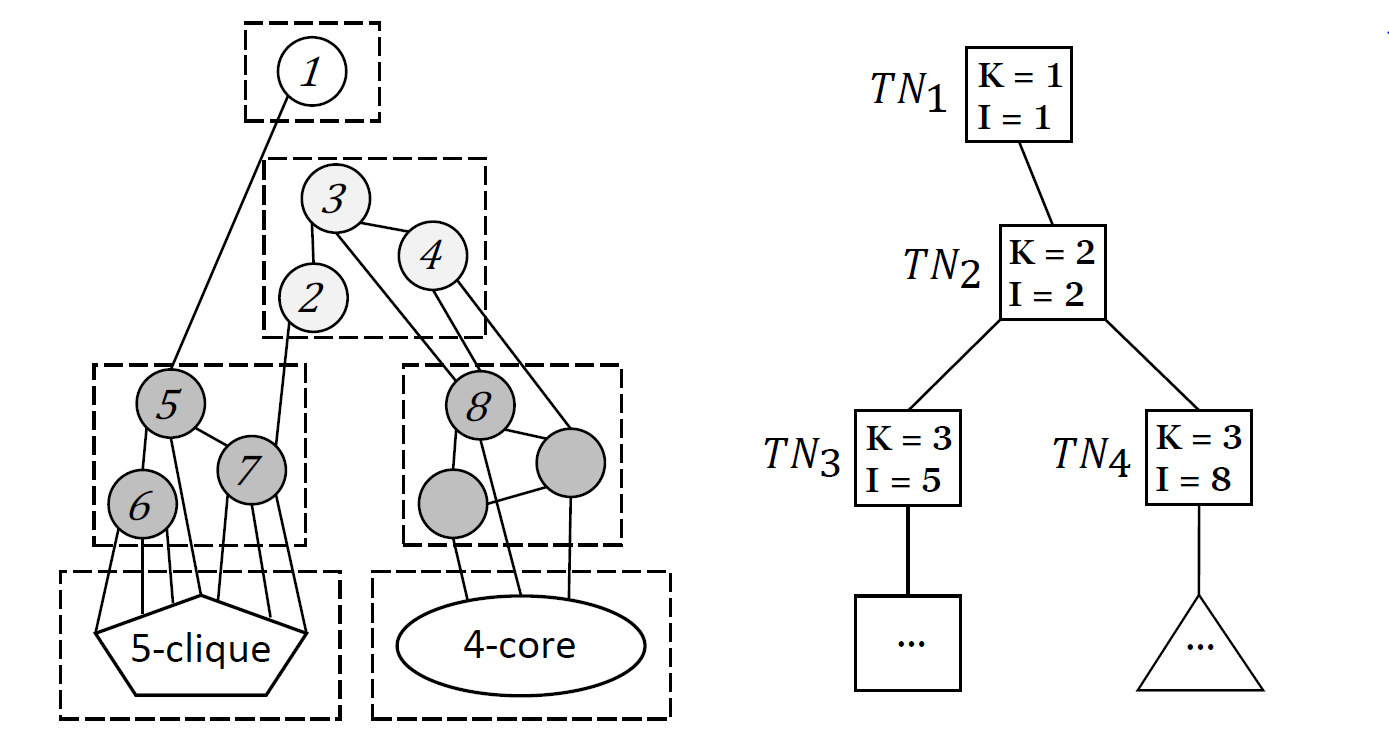 Intermediate Result Reusing
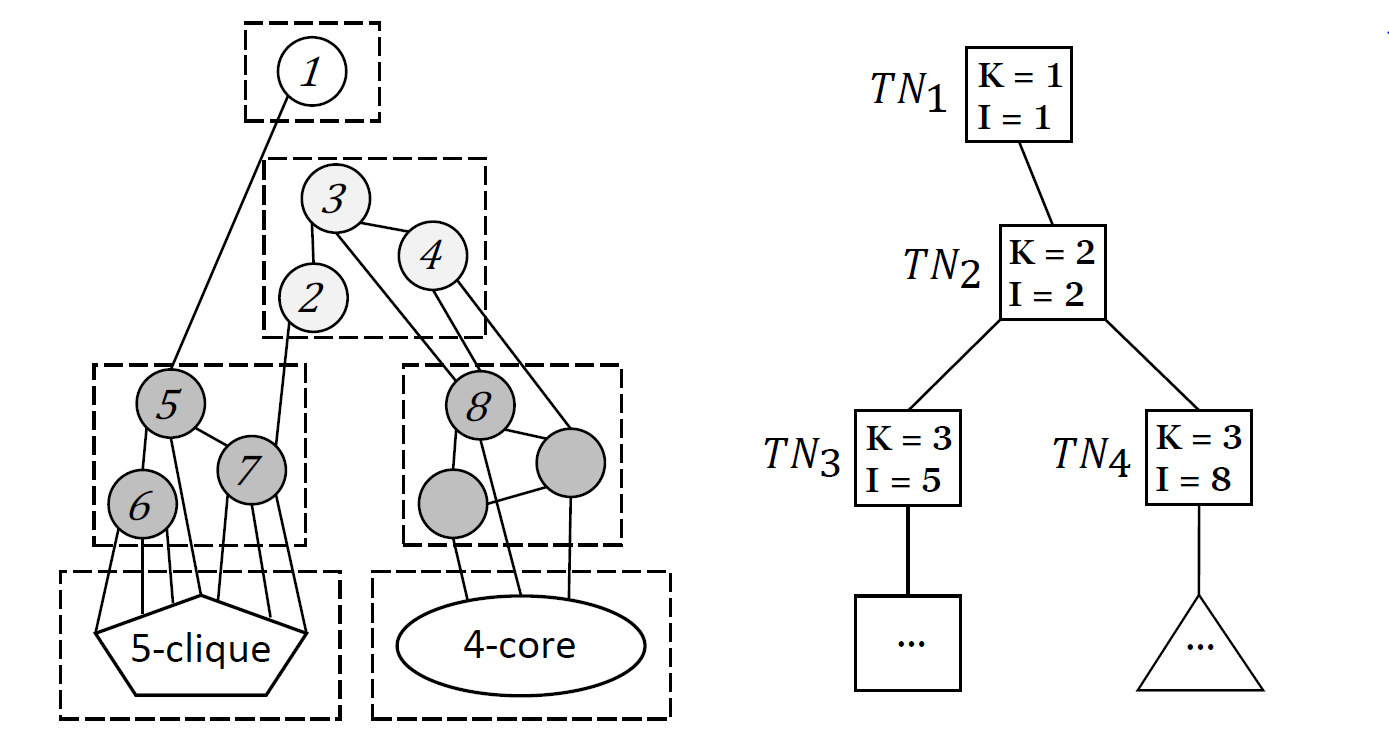 After anchoring 1
Finding Followers & Upper Bound Pruning
Inspired by Core Maintenance[1] and Anchored k-core[2]

Find Followers: instead of doing core decomposition, it can more efficiently compute the followers of each vertex

Upper Bound: easy and fast to compute, so that can prune many vertices without actually computing their followers
[1] Yikai Zhang, Jeffrey Xu Yu, Ying Zhang, and Lu Qin. 2017. Fast Order-Based Approach for Core Maintenance. ICDE 2017.
[2] Fan Zhang, Wenjie Zhang, Ying Zhang, Lu Qin, and Xuemin Lin. 2017. OLAK: An Efficient Algorithm to Prevent Unraveling in Social Networks. PVLDB 10, 6 (2017), 649–660.
Experimental Setting
Datasets:







Environments:
Intel Xeon 2.3GHz CPU and Redhat Linux System.
All algorithms are implemented in C++.
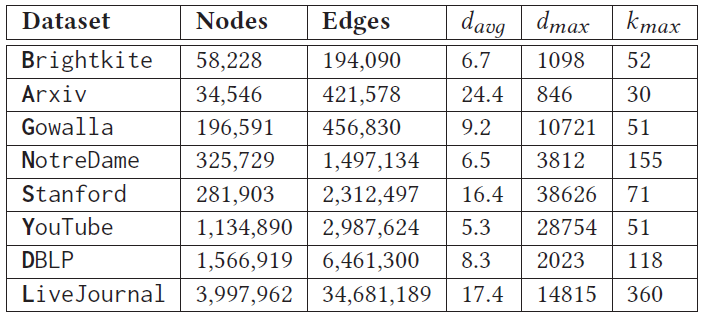 Experiment: Effectiveness
Coreness gain: the sum of followers from all iterations.









Computing time is much less without sacrificing much coreness gain.
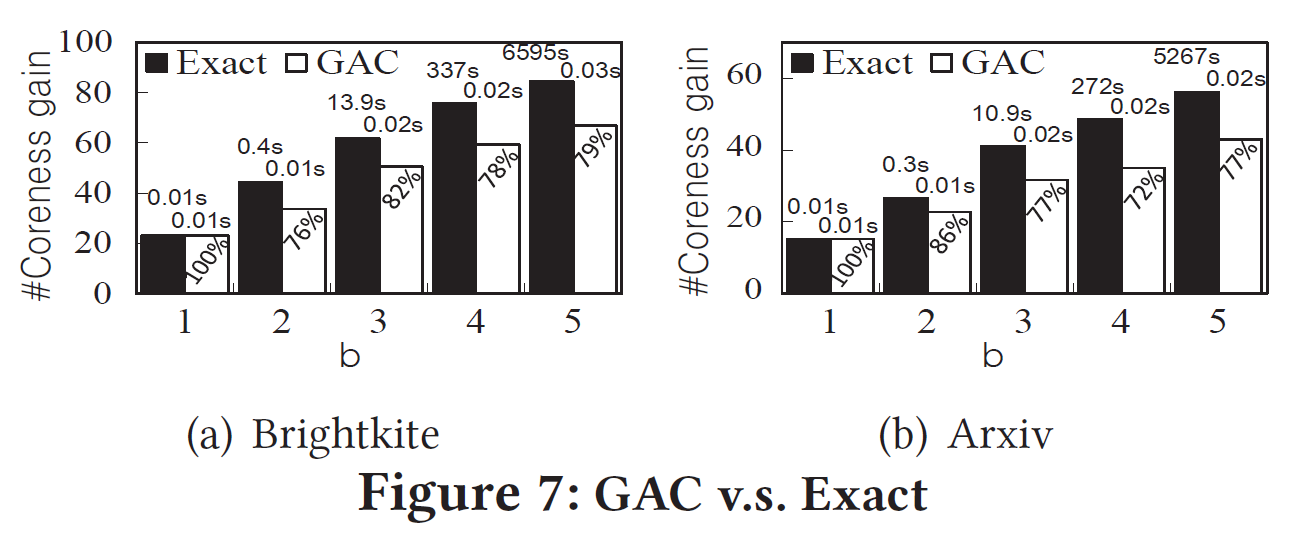 Experiment: Efficiency
GAC: The optimal Greedy algorithm of Anchored Coreness
GAC-U: Without equipping Upper bound
GAC-U-R: Without equipping Upper bound and Reusing mechanism






The optimal algorithm achieves 2 orders of magnitude faster than the baseline algorithm.
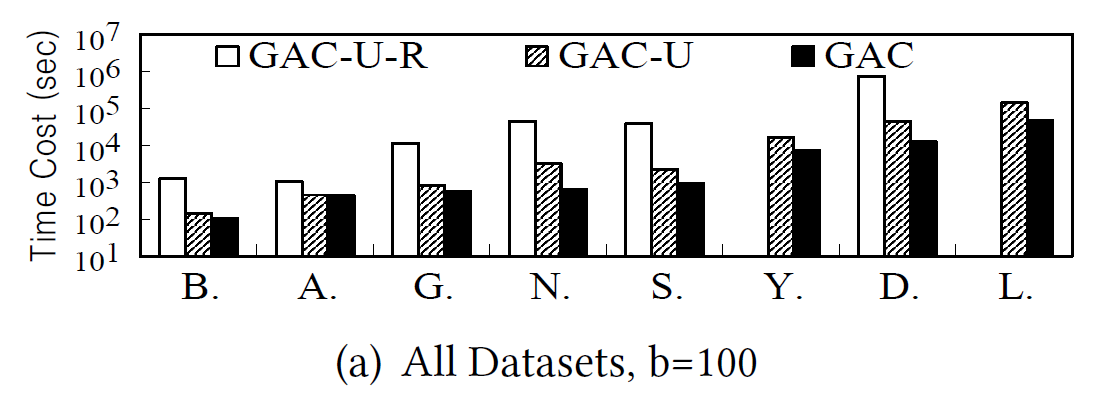 Thanks for listening!
Q & A